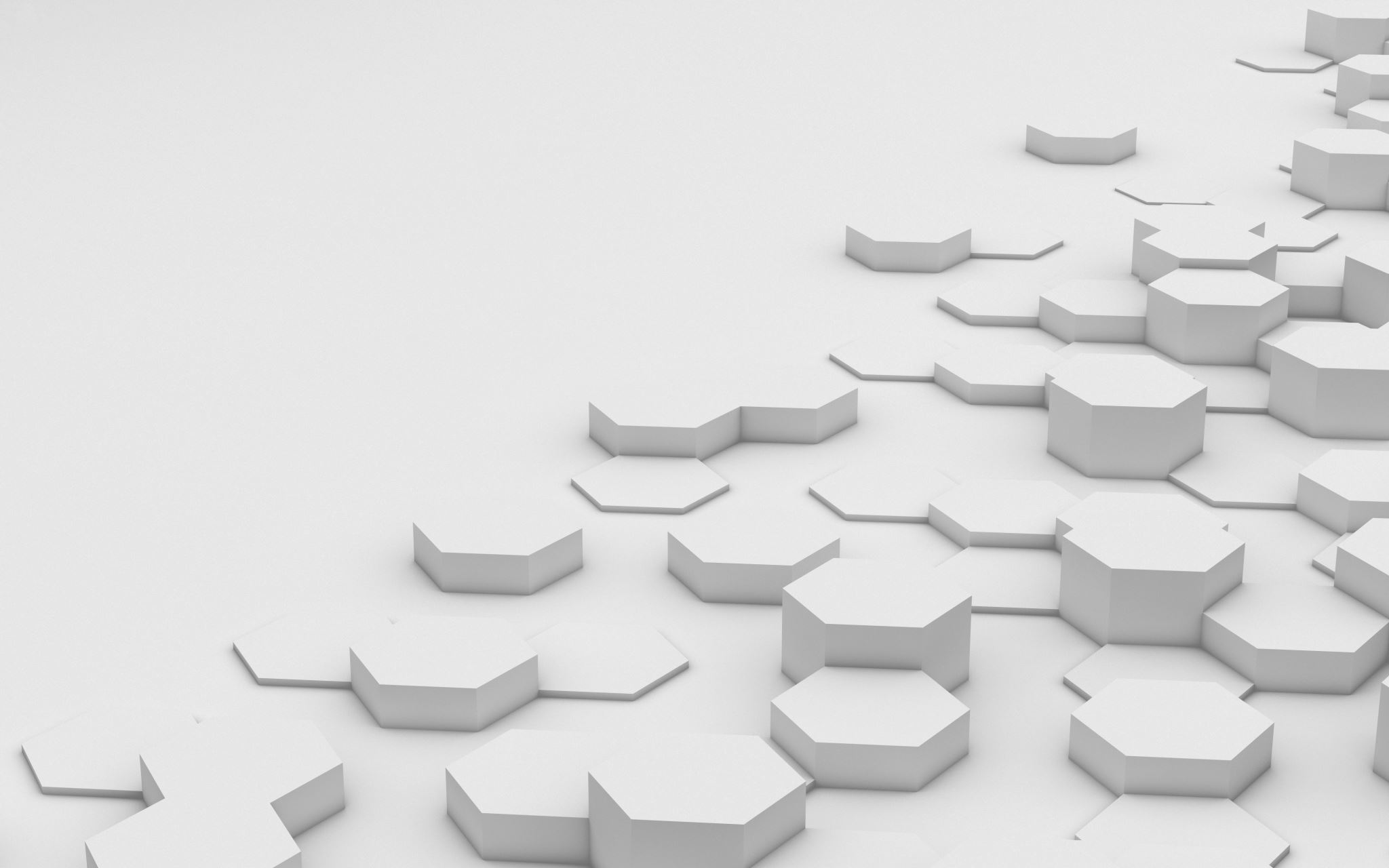 Session 10 – Introduction to Linguistics
Shuk Han (Sara) HO														19/01/2021
Test 9
My landlord has finally sent someone to at least repair the doorbell. 

Which two of the following sentences are NOT entailed by the sentence in 1)?

a. It was my landlord who has sent someone to repair the doorbell. 
b. It took my landlord many days to send someone to repair the doorbell.  
c. My dishwasher needs repairing as well. 
d. The doorbell is what is to be repaired by the person my landlord has sent.
Test 9
Everyone in the royal family loved our king's dog, who disappeared under mysterious circumstances. 

Which two of the following sentences are NOT presuppositions of 2)?

a. The king had a dog.
b. There was at least one person in the royal family except for the king.
c. Our king's dog was loved by everyone in the royal family. 
d. The king's dog has vanished.
Test 9
Which two of the following statements are incorrect?

a. The first constituent in a clause always carries special focus. 
b. The first constituent in a sentence tends to be reserved for information that is new in the active discourse. 
c. Cleft constructions are typically used to move a particular constituent into focus.
d. A passive can be used to mark the semantic patient of an event as topic.
Sense relation
B. Kortmann p. 204
Sense relation I
Hypernym <-> Hyponym : Flower <-> Rose
Meronym <-> Holonym: Face <-> Mouth
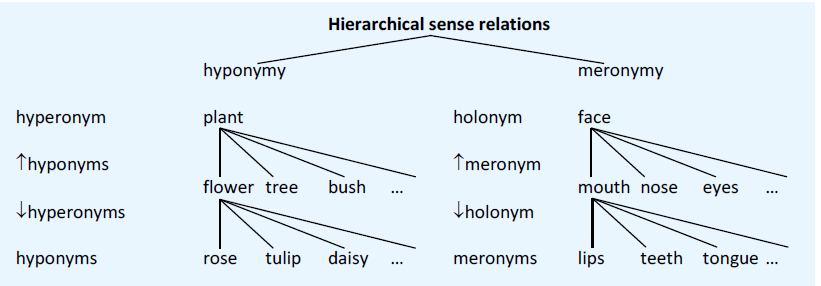 B. Kortmann p. 203
Sense relation II – non-hierarchical
Sense relation III – lexical ambiquity
HOmework
1.	Shortly explain and provide an example for the following terms:
i.	Polysemy
ii.	Homophone
iii.	Homograph
iv.	Heteronym
HOmework
2.	What are the lexical relations between the words in the following pairs?
v.	shallow – deep 
vi.	choose – select
vii.	semantic – linguistics
viii.	tree – leaf
ix.	after – before
gradable antonyms
synonyms
hyponym - hypernym
holonym - meronym
complementary antonyms
homework
3.	What is funny about the headline: 
Where´s the party?
How to get young people to vote for their politicians. 

Party is a polysemous
homework
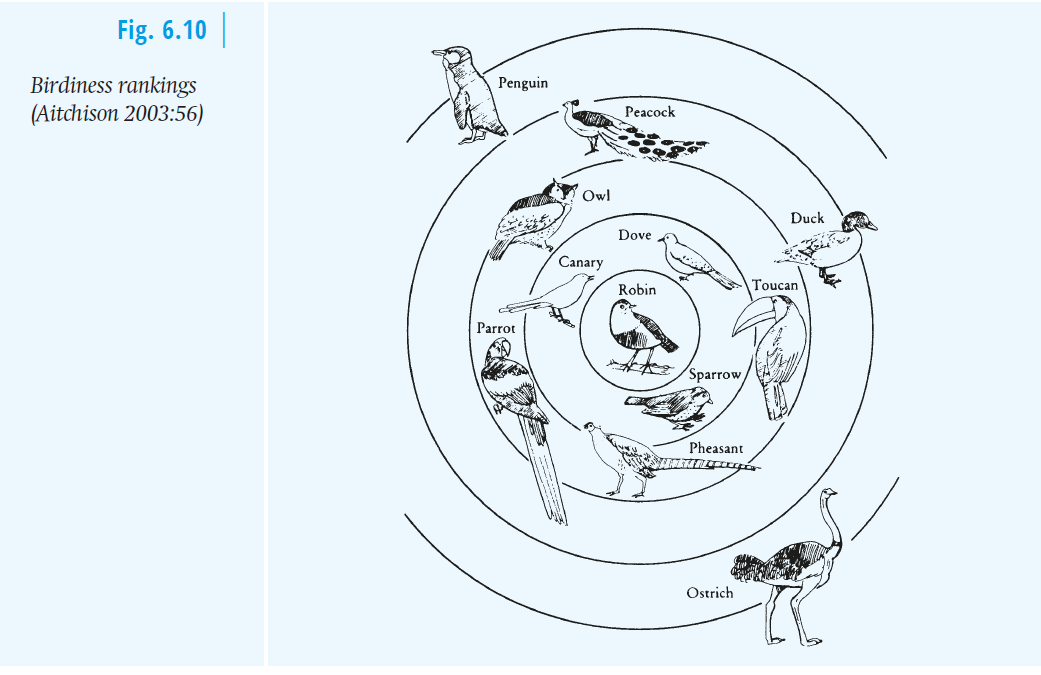 Give an example of a prototypical member and a peripheral (opposite to prototypical) member of the concept animal.

Prototypical: dog, bird 
Peripheral: human, plankton
Biewanger & Becker  p.140